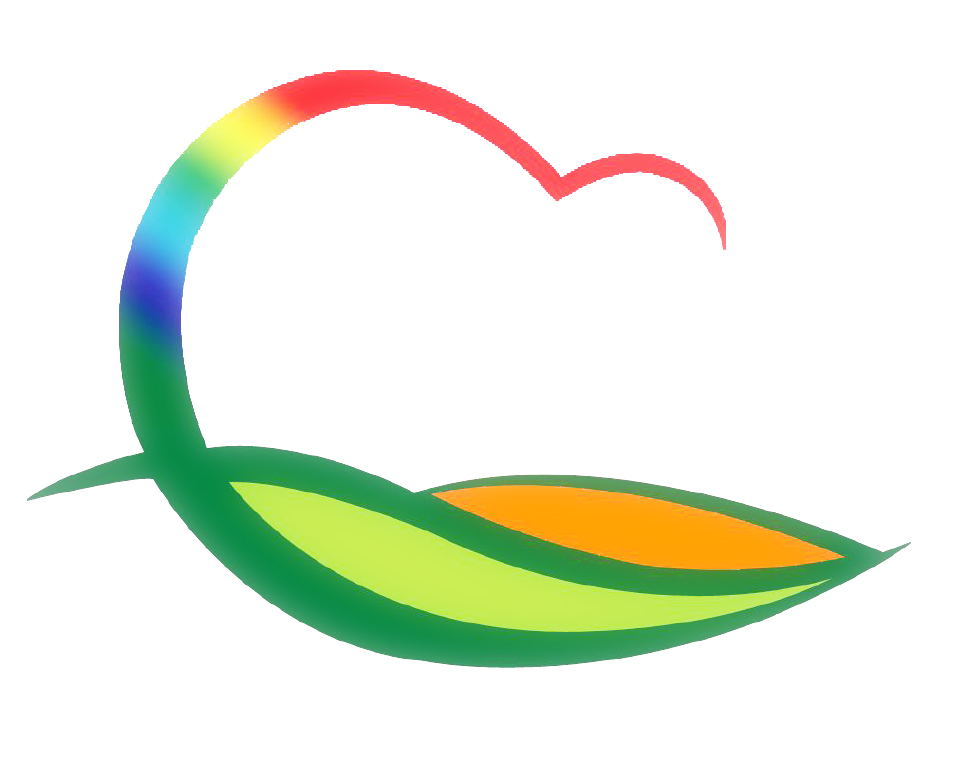 주간업무 (5.2. ~ 5.8.)
도 시 건 축 과
4-1. 2030 군관리계획(재정비) 2차분 집행
계약금액 : 220백만원(2차분)
내      용 : 주민건의사항 검토 및 현안사업 반영
4-2. 영동병원~귀골로 개설공사 1차분 준공 및 2차분 착공
대 상 지 : 영동읍 설계리 683번지 
사 업 비 : 2,774백만원(1차분 : 847백만원)
내     용 : 수로암거 L=88.5m, 배수로 L=627m 등
4-3. 추풍령리 자전거도로 안전휀스 설치
대 상 지 : 추풍령면 추풍령리 485-6번지 일원
사 업 비 : 20백만원
내     용 : 디자인형 휀스 45경간(L=135m) 설치
4-4. 2022 뜰방가꾸기 개선사업 보조금 교부결정
기     간 : 5. 2.(월) ~ 5. 6.(금) 
사 업 량 : 49개소
사 업 비 : 120,300천원(2,500천원/개소)